Material Informativo para melhor preparação para o casamento civil
Objetivo
Material Informativo para melhor preparação para o casamento civil
Fornecer informações essenciais e orientações práticas para casais que desejam se casar civilmente e religiosamente. Aborda aspectos legais, como o processo de habilitação para o casamento civil, os diferentes regimes de bens e os efeitos jurídicos do casamento. 
Objetivando auxiliar os casais a compreenderem melhor as etapas e responsabilidades envolvidas no casamento, promovendo uma união sólida, feliz e em conformidade com a legislação brasileira.
2
2023
O Casamento
Material Informativo para melhor preparação para o casamento civil
O casamento é uma instituição legal e social que estabelece uma união afetiva e jurídica entre duas pessoas, reconhecida pelo Estado. É um compromisso público no qual os cônjuges assumem direitos e deveres, compartilham uma vida em comum e buscam construir uma parceria duradoura. O casamento envolve aspectos emocionais, sociais, legais e muitas vezes religiosos, e representa o desejo de compartilhar a vida, os sonhos, os desafios e as conquistas com o parceiro ou parceira escolhido(a).
3
2023
Casamento Civil
Material Informativo para melhor preparação para o casamento civil
O casamento civil é um contrato legalmente reconhecido pelo Estado, no qual os noivos formalizam sua união perante um Juiz de Paz. É um processo burocrático que exige o cumprimento de requisitos legais, como a habilitação prévia, a presença de testemunhas e a assinatura do registro de casamento. O casamento civil confere aos cônjuges direitos e deveres legais, como a partilha de bens, a possibilidade de adoção conjunta, a garantia de benefícios previdenciários e a validade jurídica da união.
4
2023
Casamento religioso
Material Informativo para melhor preparação para o casamento civil
O casamento religioso é uma cerimônia realizada dentro dos rituais e tradições de uma determinada religião. Essa forma de casamento é conduzida por um líder religioso, como um padre, pastor, rabino, imã, entre outros, e tem um significado espiritual para os casais e sua comunidade religiosa. Embora seja uma celebração sagrada, o casamento religioso não tem validade legal por si só, sendo necessário complementá-lo com o registro do casamento civil para obter o reconhecimento legal do Estado.
5
2023
Casamento ReligiosoCom Efeito civil
Material Informativo para melhor preparação para o casamento civil
O casamento civil com efeito religioso é uma combinação do casamento civil e religioso, no qual os noivos realizam a cerimônia religiosa e cumprem as formalidades legais do casamento civil. Nesse caso, após da habilitação para casamento seguindo os trâmites legais exigidos pelo Estado, é expedida a Certidão de Habilitação para Casamento para que os nubentes possam realizar a cerimônia religiosa para abençoar a união perante a comunidade religiosa. E após o Registro do Termo Religioso os noivos obtêm tanto o reconhecimento legal quanto o religioso para sua união.
6
2023
União Estável
Material Informativo para melhor preparação para o casamento civil
A união estável é uma forma de constituição familiar reconhecida pela legislação brasileira, na qual um casal convive de forma duradoura, pública e com o objetivo de constituir uma família, mesmo sem realizar um casamento formal. É uma união afetiva e de mútuo apoio, baseada no respeito, na solidariedade e no comprometimento mútuo. A união estável oferece direitos e deveres aos companheiros, como a possibilidade de partilha de bens, a adoção conjunta, a pensão alimentícia, entre outros, desde que sejam atendidos os requisitos legais, como a convivência contínua e a inexistência de impedimentos. É uma forma de relacionamento reconhecida e protegida pelo Estado, garantindo direitos e segurança jurídica aos companheiros.
7
2023
conversão da união estável em casamento
Material Informativo para melhor preparação para o casamento civil
A conversão da união estável em casamento é o processo pelo qual um casal que vive em união estável decide formalizar sua relação por meio do casamento civil. Essa conversão permite que os companheiros adquiram o estado civil de casados, com todos os direitos e deveres legais associados a essa forma de união. Para realizar a conversão, os companheiros devem comparecer a um cartório de registro civil e apresentar os documentos necessários, como comprovante de residência, documentos de identificação, certidão de nascimento ou casamento atualizada, entre outros. A conversão da união estável em casamento oferece segurança jurídica aos casais, garantindo o reconhecimento oficial de sua relação perante o Estado.
8
2023
efeitos jurídicos do casamento civil
Material Informativo para melhor preparação para o casamento civil
Vínculo conjugal 
Deveres e direitos conjugais 
Comunhão parcial de bens 
Autoridade parental 
Aliança matrimonial 
Sobrenome 
Benefícios previdenciários 
Herança 
Imposto de Renda 
Reconhecimento legal
Entre outros ...
9
2023
Regimes de Bens
Material Informativo para melhor preparação para o casamento civil
Comunhão Parcial: Bens adquiridos durante o casamento são compartilhados.Comunhão Universal: Todos os bens são compartilhados.
Separação Total: Cada cônjuge mantém seus próprios bens separados.Participação Final nos Aquestos: Cada cônjuge mantém seus próprios bens, porém, ao final do casamento, haverá uma divisão proporcional dos bens adquiridos durante o casamento.
Separação Obrigatória de Bens: O regime é obrigatório em alguns casos, como quando um dos cônjuges possui mais de 70 anos ou quando um dos cônjuges não realizam a partilha de bens do relacionamento anterior.
10
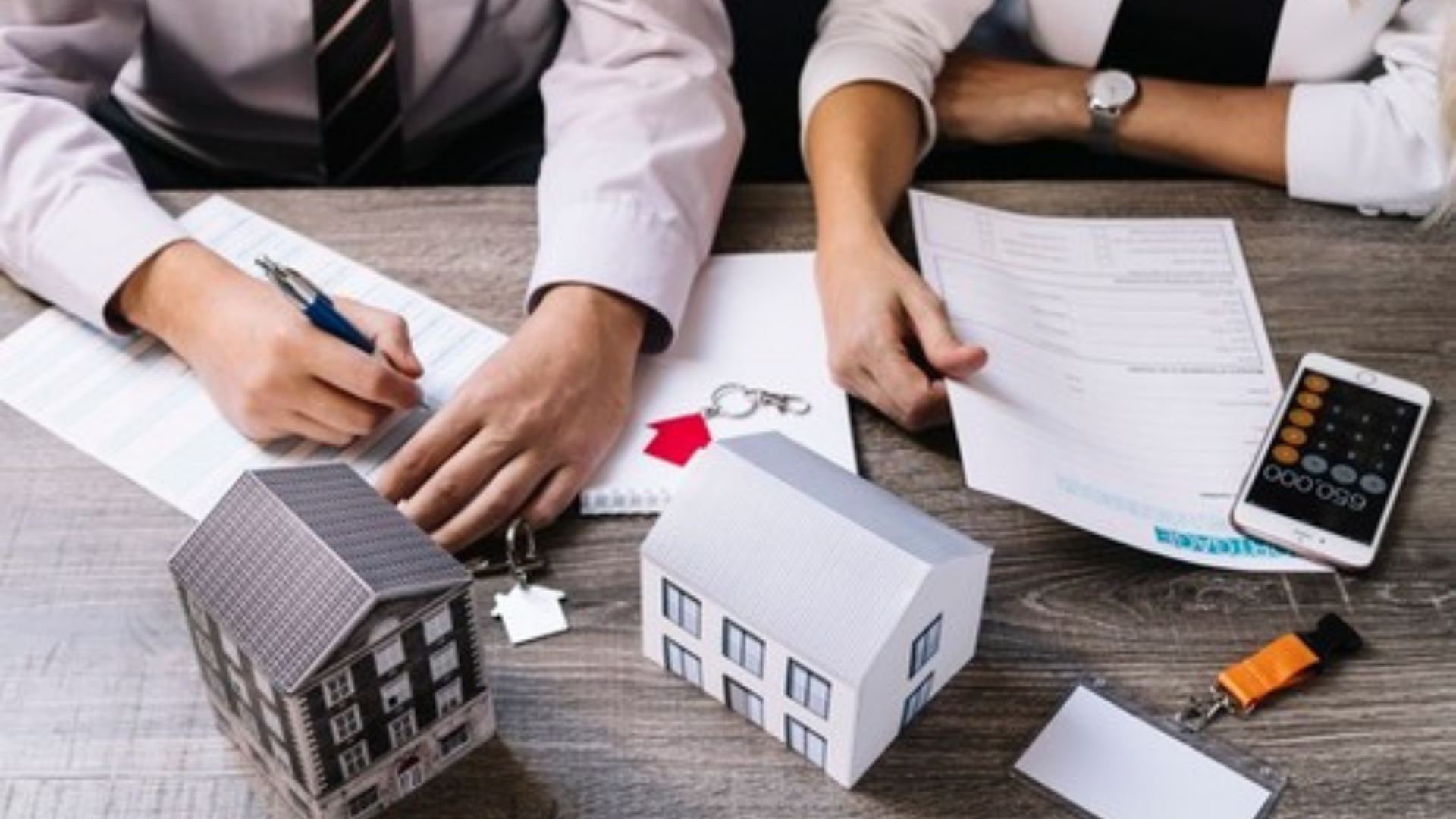 2023
Habilitação para casamento
Material Informativo para melhor preparação para o casamento civil
A habilitação para casamento é o procedimento necessário para que um casal possa se casar civilmente. É o momento em que os noivos apresentam a documentação exigida pelo cartório de registro civil, como documentos de identificação, certidões, comprovante de residência, entre outros. Além disso, é necessário realizar publicação dos proclamas, que consiste na divulgação do casamento em edital plublicado na impressa oficial. Após o cumprimento de todas as etapas, o cartório emite a certidão de habilitação para casamento, que permite aos noivos realizar a cerimônia de casamento civil ou religioso. A habilitação para casamento é fundamental para garantir a validade legal do casamento perante o Estado.
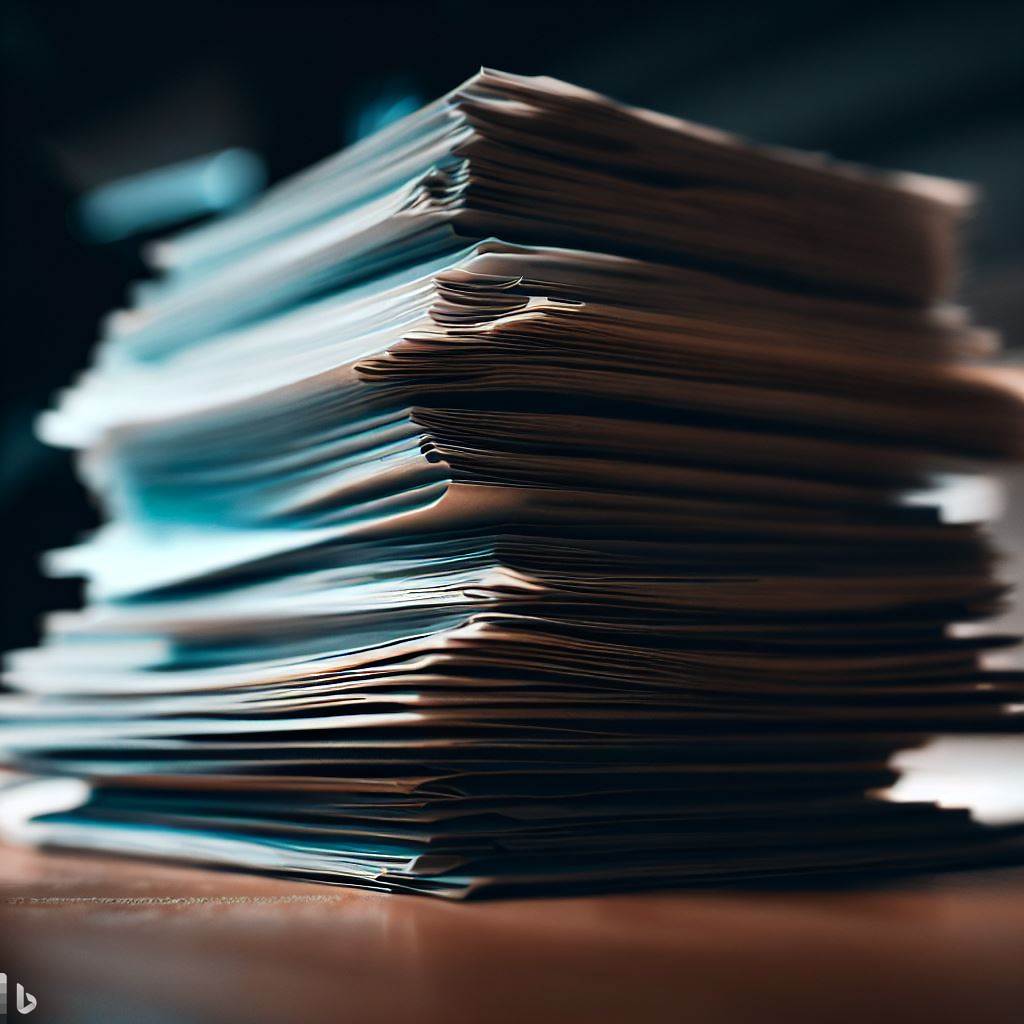 11
2023
Que a jornada dos noivos seja repleta de alegrias, cumplicidade e realizações
Material Informativo para melhor preparação para o casamento civil
Esta apresentação foi elaborada por Hilton de Melo Moreira, Matr. 94/5491 TJRJ, Escrevente Substituto do Serviço de Registro Civil das Pessoas Naturais e de Interdições e Tutelas do 1º Distrito de São João de Meriti – RJ com o objetivo de servir como uma referência informativa, em cumprimento a Resolução nº 402 de 28 de junho de 2021 do Conselho Nacional de Justiça, e Disciplinado pelo Aviso nº 605/2021 da Corregedoria Geral de Justiça do Estado do Rio de Janeiro.

Veja o material completo em:
www.cartoriomeriti.com.br/casamento
13
2023